microbiology

Chapter 15 MICROBIAL MECHANISMS OF PATHOGENICITY
PowerPoint Image Slideshow
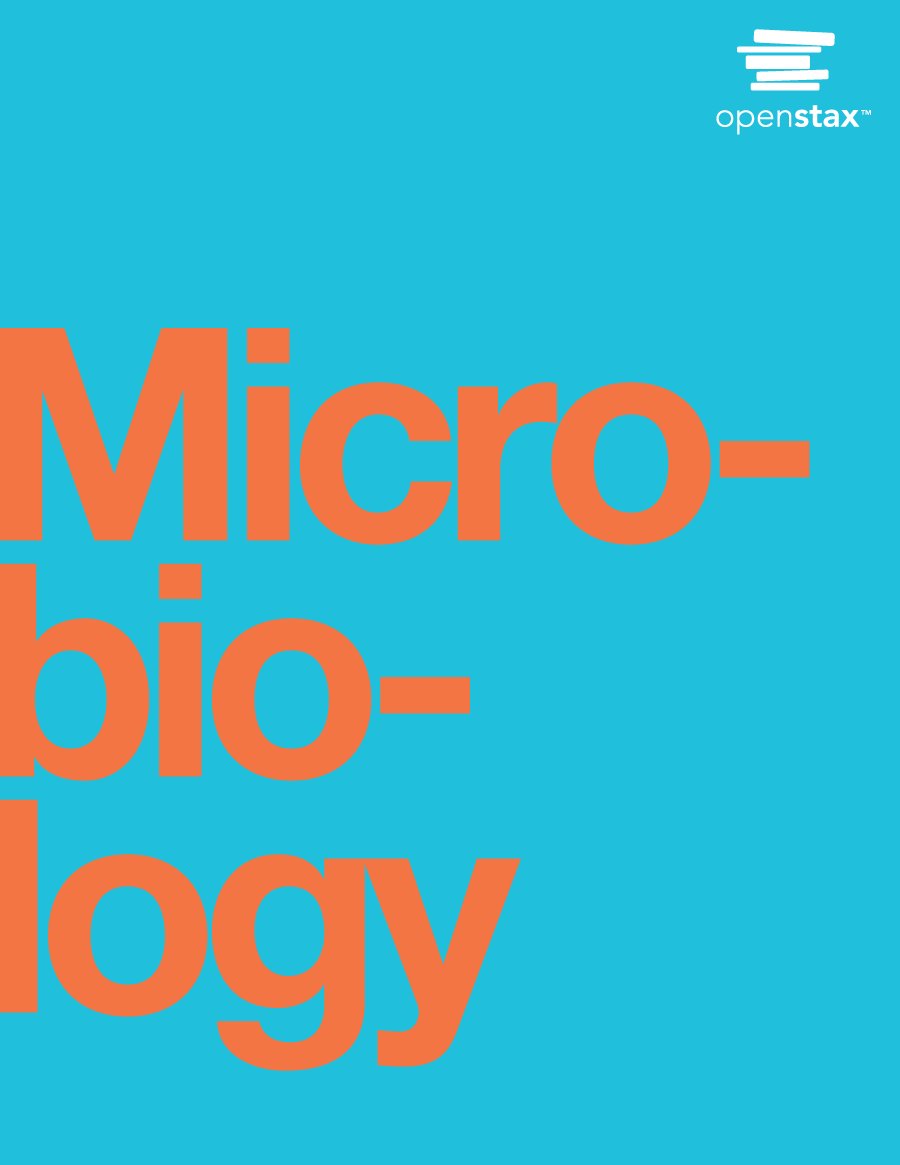 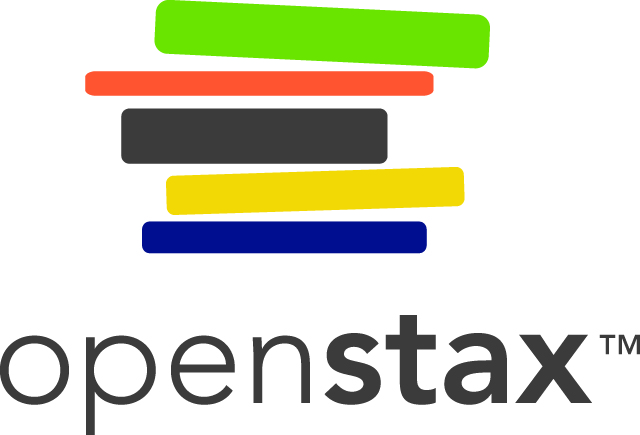 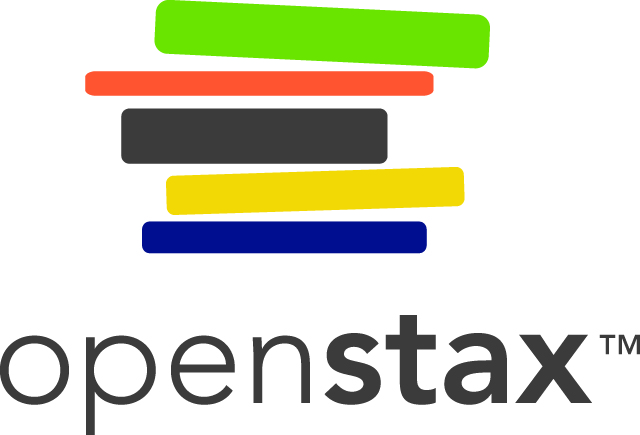 Figure 15.1
Although medical professionals rely heavily on signs and symptoms to diagnose disease and prescribe treatment, many diseases can produce similar signs and symptoms. (credit left: modification of work by U.S. Navy)
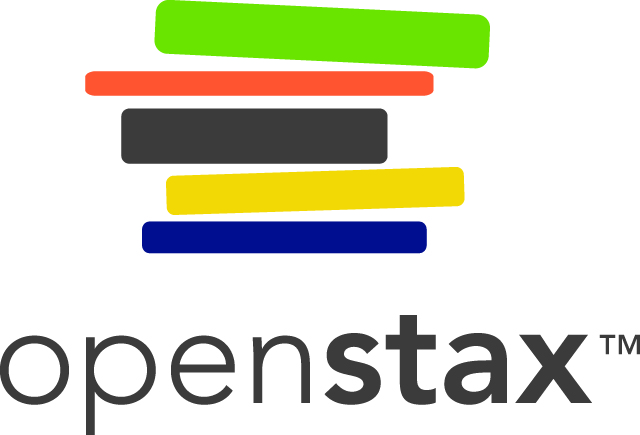 Figure 15.2
Blood smears showing two diseases of the blood.
Malaria is an infectious, zoonotic disease caused by the protozoan pathogen Plasmodium falciparum (shown here) and several other species of the genus Plasmodium. It is transmitted by mosquitoes to humans.
Sickle cell disease is a noninfectious genetic disorder that results in abnormally shaped red blood cells, which can stick together and obstruct the flow of blood through the circulatory system. It is not caused by a pathogen, but rather a genetic mutation. (credit a: modification of work by Centers for Disease Control and Prevention; credit b: modification of work by Ed Uthman)
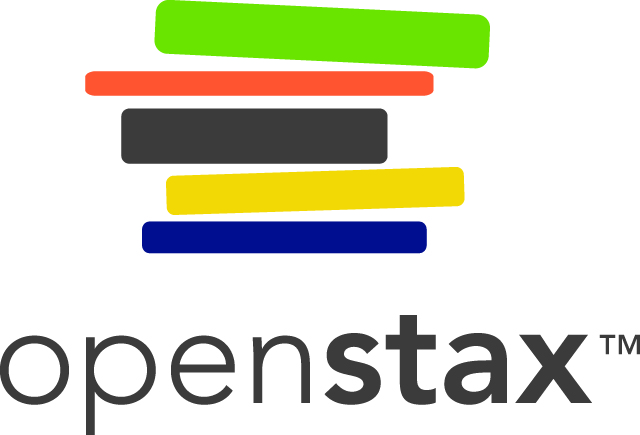 Figure 15.3
The progression of an infectious disease can be divided into five periods, which are related to the number of pathogen particles (red) and the severity of signs and symptoms (blue).
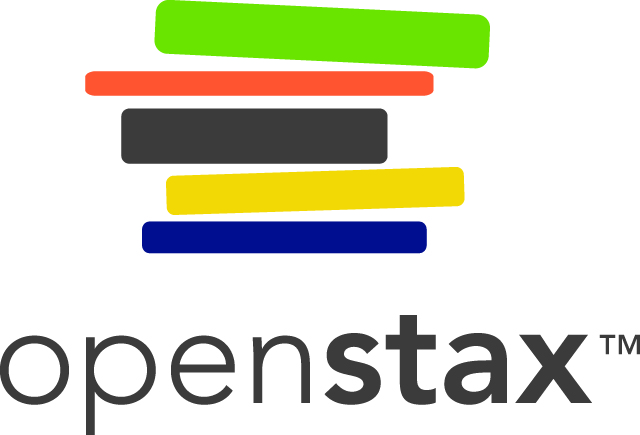 Figure 15.4
The steps for confirming that a pathogen is the cause of a particular disease using Koch’s postulates.
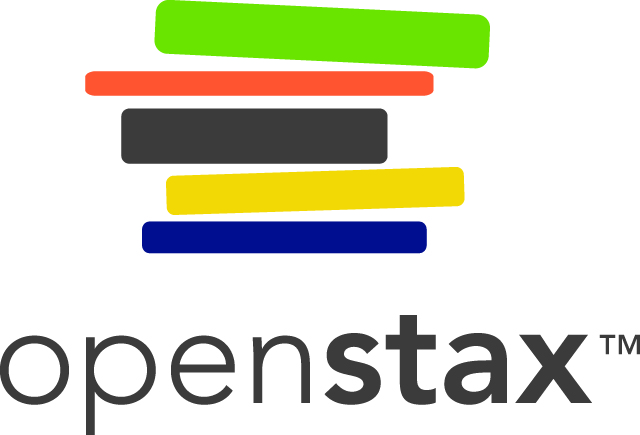 Figure 15.5
A graph like this is used to determine LD50 by plotting pathogen concentration against the percent of infected test animals that have died. In this example, the LD50 = 104 pathogenic particles.
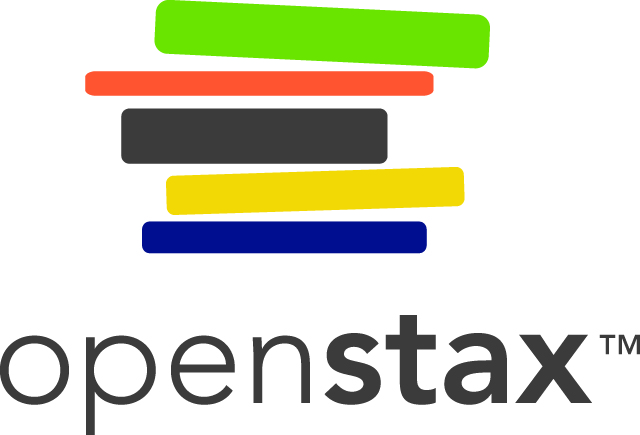 Figure 15.5
A graph like this is used to determine LD50 by plotting pathogen concentration against the percent of infected test animals that have died. In this example, the LD50 = 104 pathogenic particles.
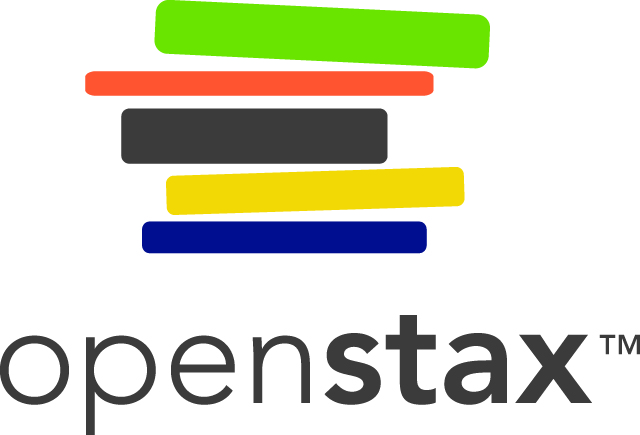 Figure 15.6
Shown are different portals of entry where pathogens can gain access into the body. With the exception of the placenta, many of these locations are directly exposed to the external environment.
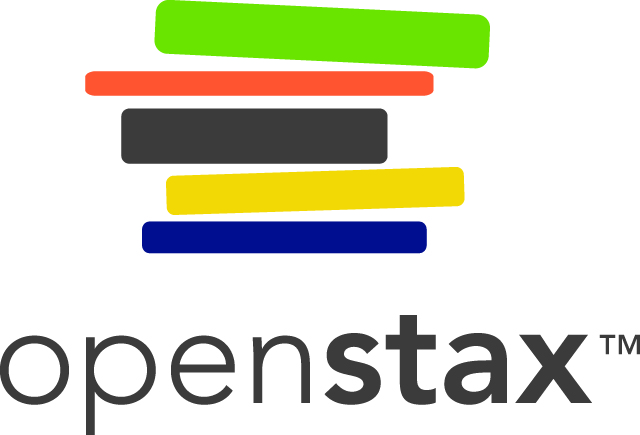 Figure 15.7
Glycocalyx produced by bacteria in a biofilm allows the cells to adhere to host tissues and to medical devices such as the catheter surface shown here. (credit: modification of work by Centers for Disease Control and Prevention)
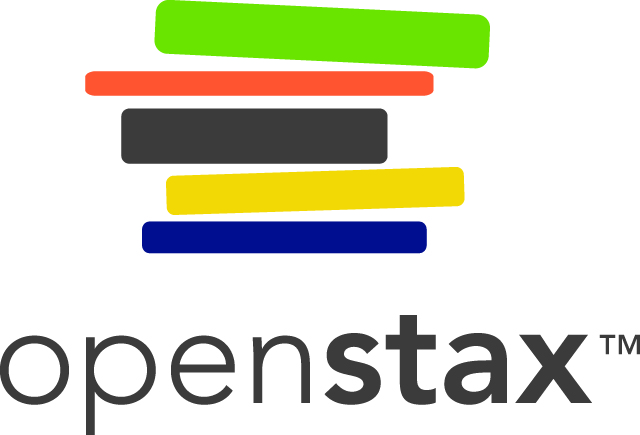 Figure 15.8
H. pylori is able to invade the lining of the stomach by producing virulence factors that enable it pass through the mucin layer covering epithelial cells. (credit: modification of work by Zina Deretsky, National Science Foundation)
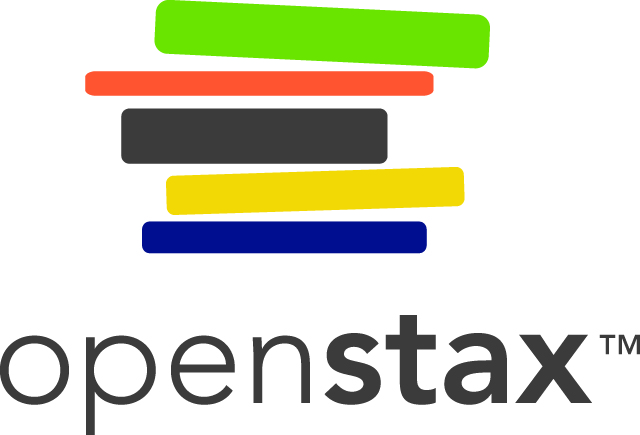 Figure 15.9
Pathogens leave the body of an infected host through various portals of exit to infect new hosts.
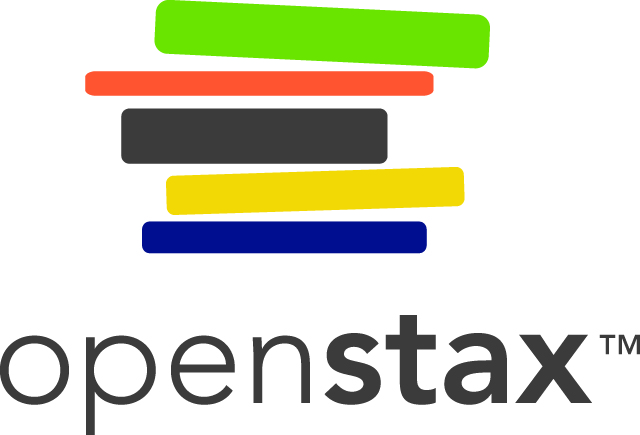 Figure 15.10
This patient has edema in the tissue of the right hand. Such swelling can occur when bacteria cause the release of pro-inflammatory molecules from immune cells and these molecules cause an increased permeability of blood vessels, allowing fluid to escape the bloodstream and enter tissue.
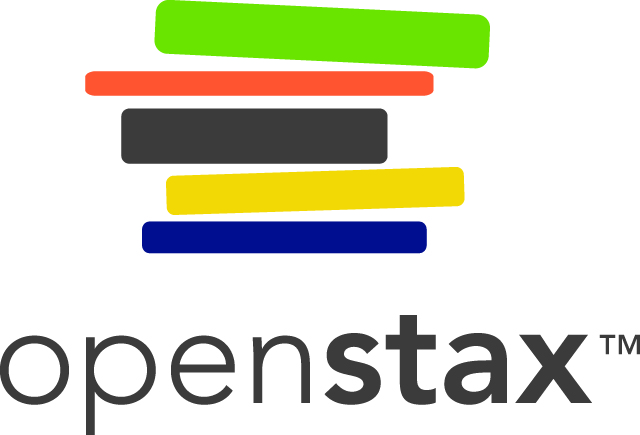 Figure 15.11
Hyaluronan is a polymer found in the layers of epidermis that connect adjacent cells. 
Hyaluronidase produced by bacteria degrades this adhesive polymer in the extracellular matrix, allowing passage between cells that would otherwise be blocked.
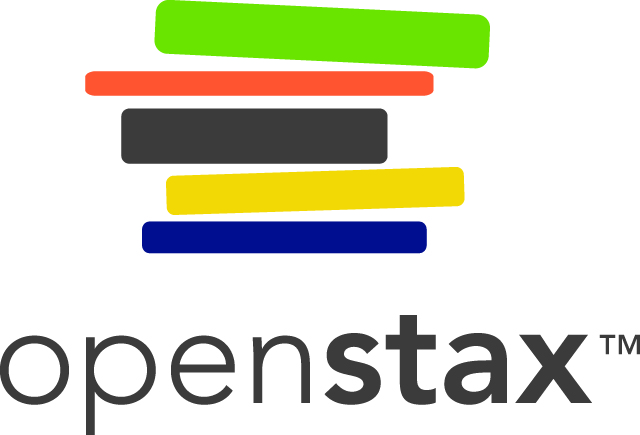 Figure 15.12
The illustration depicts a blood vessel with a single layer of endothelial cells surrounding the lumen and dense connective tissue (shown in red) surrounding the endothelial cell layer. Collagenase produced by C. perfringens degrades the collagen between the endothelial cells, allowing the bacteria to enter the bloodstream. (credit illustration: modification of work by Bruce Blaus; credit micrograph: Micrograph provided by the Regents of University of Michigan Medical School © 2012)
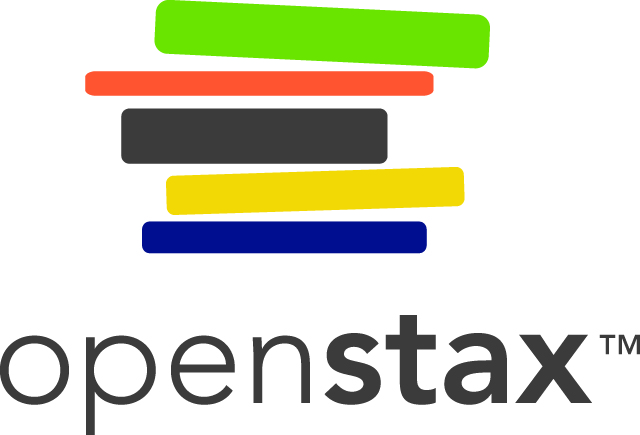 Figure 15.13
Lipopolysaccharide is composed of lipid A, a core glycolipid, and an O-specific polysaccharide side chain. Lipid A is the toxic component that promotes inflammation and fever.
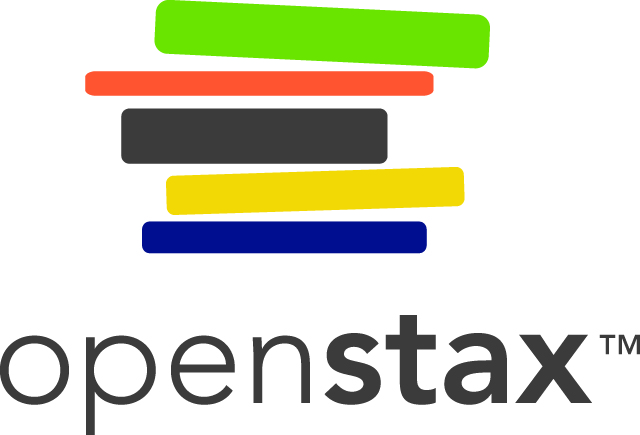 Figure 15.14
In A-B toxins, the B component binds to the host cell through its interaction with specific cell surface receptors. 
The toxin is brought in through endocytosis.
Once inside the vacuole, the A component (active component) separates from the B component and the A component gains access to the cytoplasm. (credit: modification of work by “Biology Discussion Forum”/YouTube)
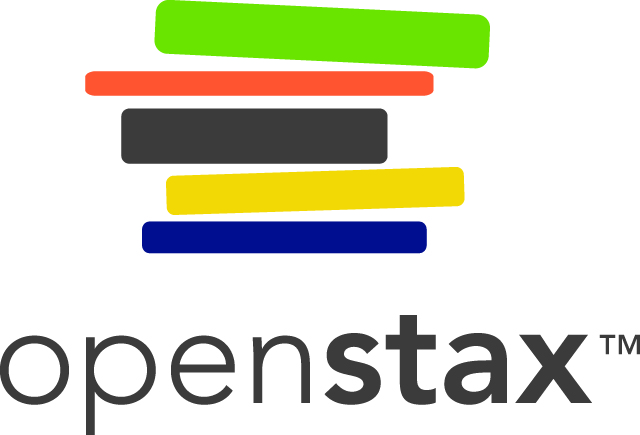 Figure 15.15
The mechanism of the diphtheria toxin inhibiting protein synthesis. The A subunit inactivates elongation factor 2 by transferring an ADP-ribose. This stops protein elongation, inhibiting protein synthesis and killing the cell.
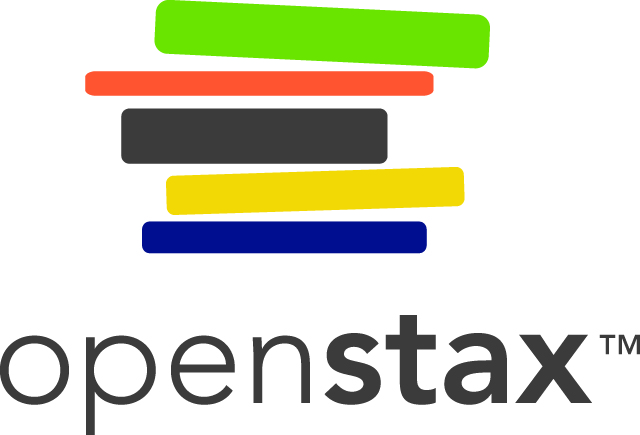 Figure 15.16
Mechanisms of botulinum and tetanus toxins. (credit micrographs: modification of work by Centers for Disease Control and Prevention)
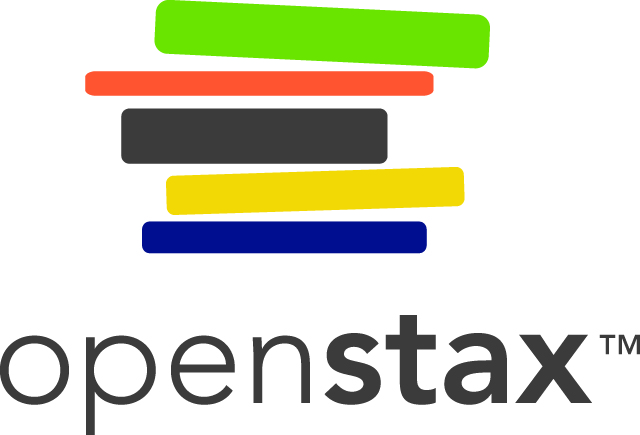 Figure 15.17
A micrograph of capsules around bacterial cells. 
Antibodies normally function by binding to antigens, molecules on the surface of pathogenic bacteria. Phagocytes then bind to the antibody, initiating phagocytosis.
Some bacteria also produce proteases, virulence factors that break down host antibodies to evade phagocytosis. (credit a: modification of work by Centers for Disease Control and Prevention)
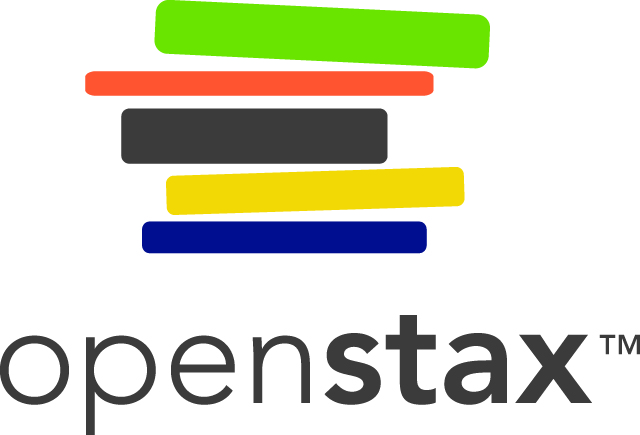 Figure 15.18
Antigenic drift and antigenic shift in influenza viruses.
In antigenic drift, mutations in the genes for the surface proteins neuraminidase and/or hemagglutinin result in small antigenic changes over time.
In antigenic shift, simultaneous infection of a cell with two different influenza viruses results in mixing of the genes. The resultant virus possesses a mixture of the proteins of the original viruses. Influenza pandemics can often be traced to antigenic shifts.
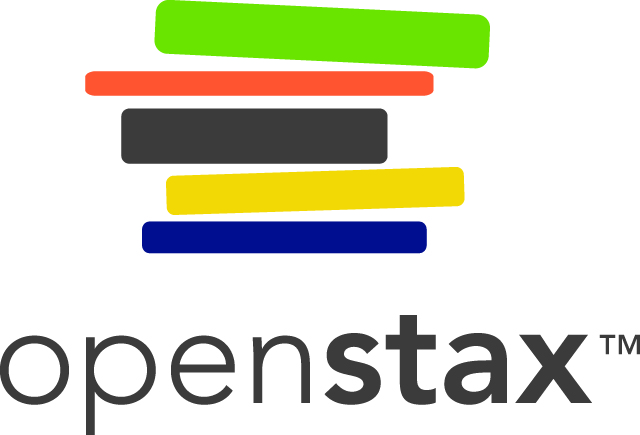 EXERCISE 34
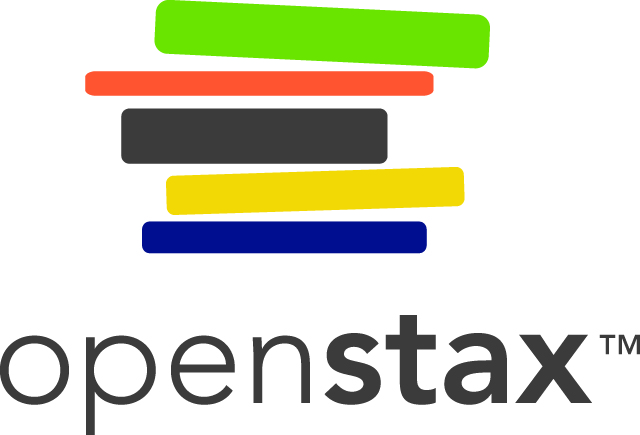 This file is copyright 2016, Rice University. All Rights Reserved.